Weston Middle School
FS Laser Operation-Draft 1
Log In to Computer
Turn on the PC power switch and screen power
Allow to boot up( 3 min)
Ctrl-Alt-Delete
Log in with Weston username and password
Upload files to Desktop
Plug in flash drive, drag SVG files onto desktop
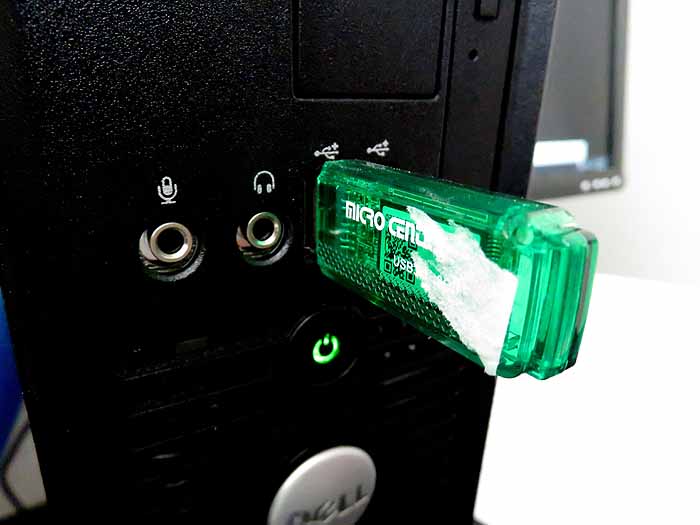 Launch Programs
Programs- Retina Engrave
Programs- Corel Draw
Turn on Laser System
Turn on wall power switch; chiller, compressor, and blower should start up
Chiller Temp should read 21-22 degrees C
Turn on Key Switch on Laser
Pull out Laser Power switch
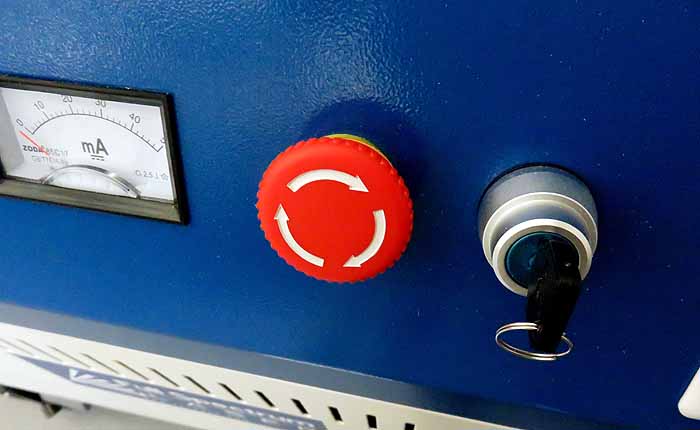 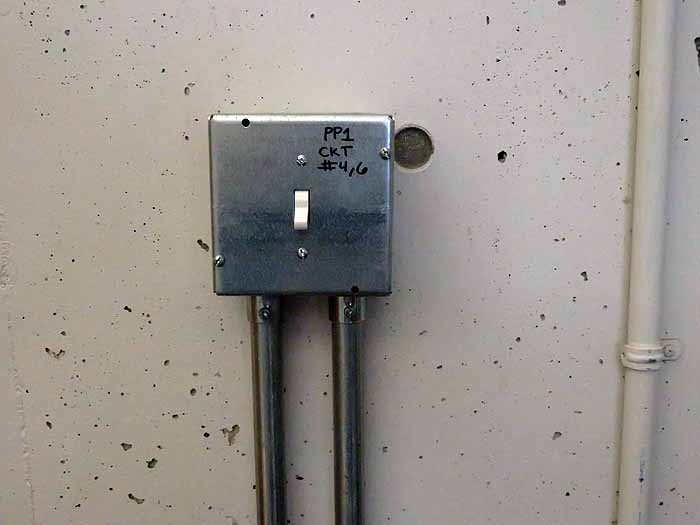 Wait for Laser to Boot Up
Once Laser has booted up….
Refresh connection in lower-left of Retina Engrave; wait for green “connected” message
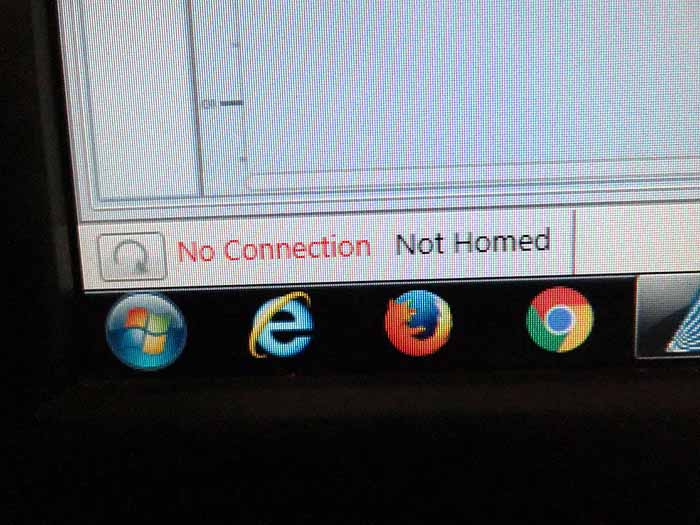 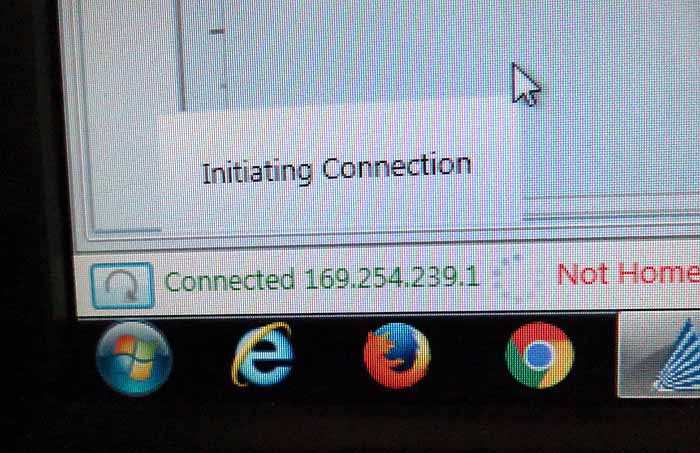 Adjust Z-Axis focus
Insert material onto honeycomb tray
Press Mode switch( left switch) until display says “Fast Z”
Using up+down arrow buttons, adjust height so auto-focus switch just touches stock
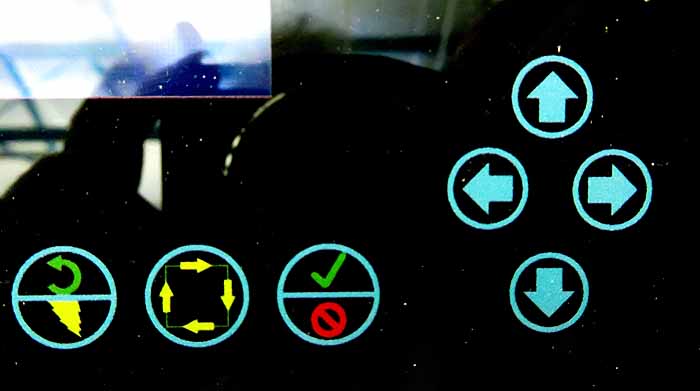 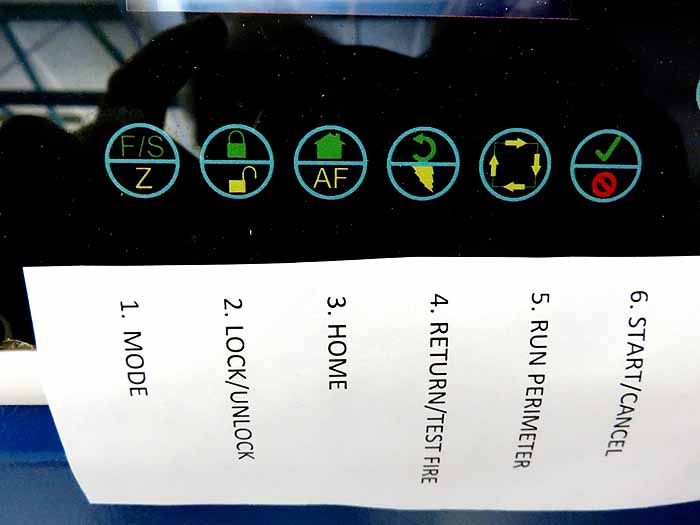 Homing
Set Mode Switch to “Fast X-Y”
Press “Home” switch( house)
Laser should home to top right corner of bed
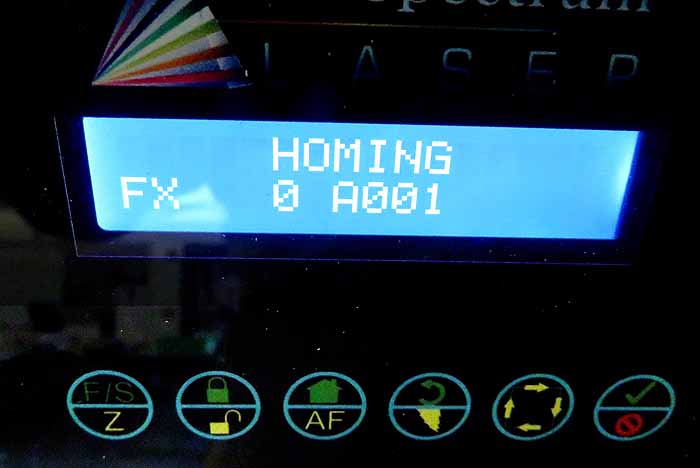 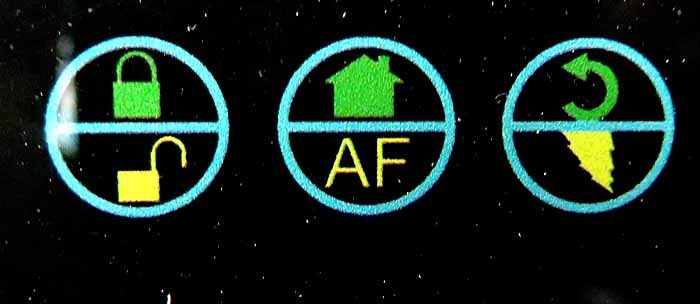 Adjust laser position
In “Fast X-Y” mode, use arrow keys to move laser to top left corner of etch area
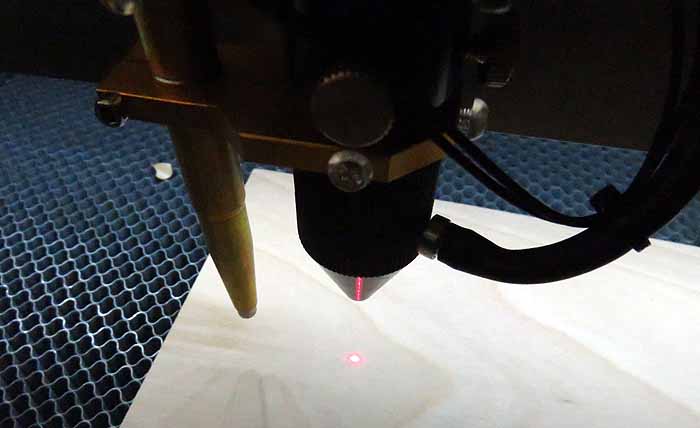 Load Image into Corel Draw
In Corel Draw—Do File—Open- browse to SVG file on desktop-open file
Scale image to correct size
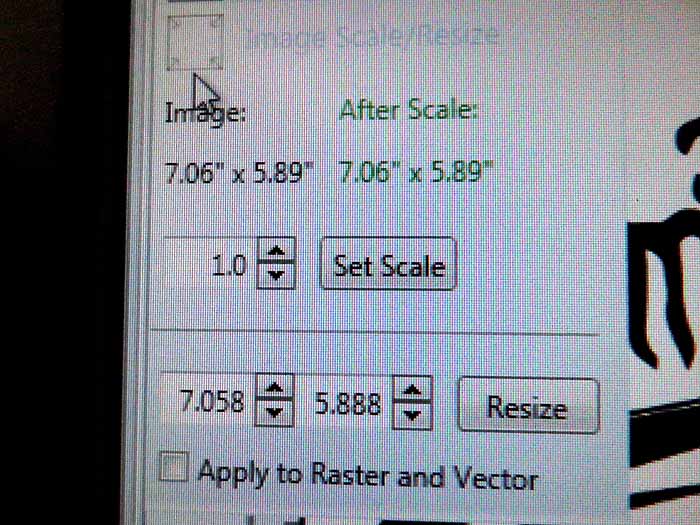 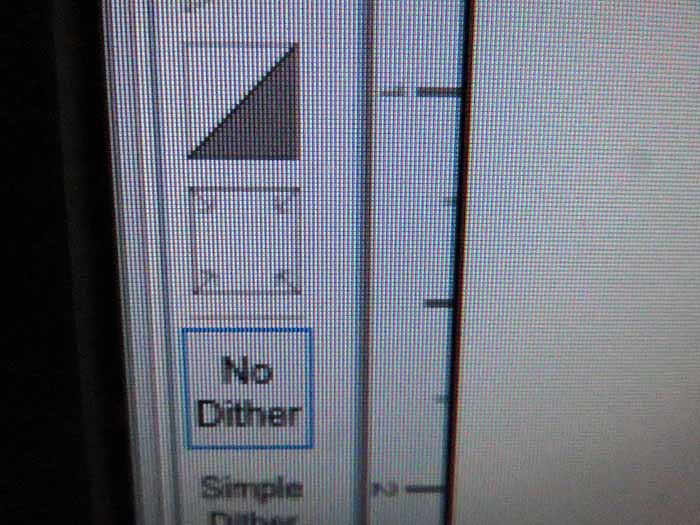 Print- Part 1
When image is correct size, do File-Print with CorelDraw—Select “Full Spectrum Engineering Driver”
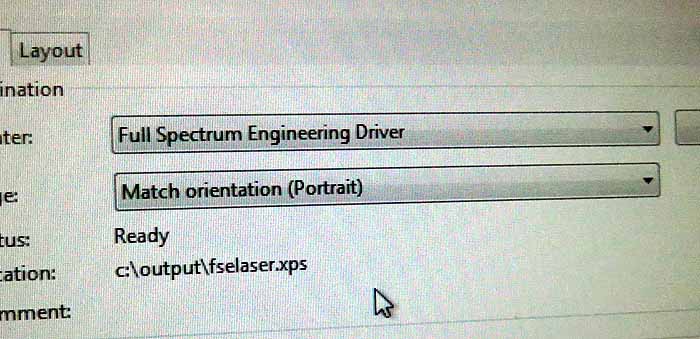 Open Retina Engrave
Image should open in Retina Engrave
For Vector Cut:
Select Vector Tab
Adjust Vector power—
15% for cutting thin material
60% for ¼” maple
12% for vector engrave of wood
Set Power
Check Perimeter
Push Perimeter button to see etch area
Adjust position with arrow keys
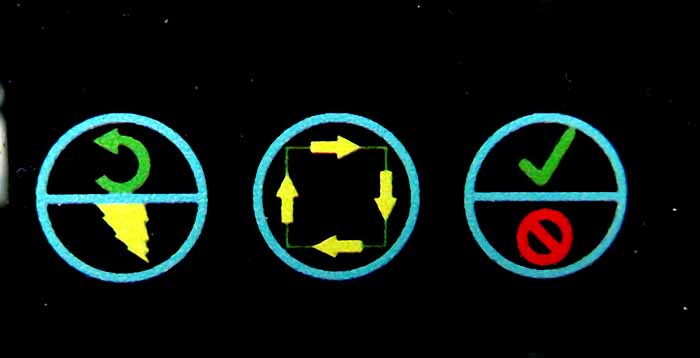 Run Job
Click on Green Arrow in Retina Engrave; job should start
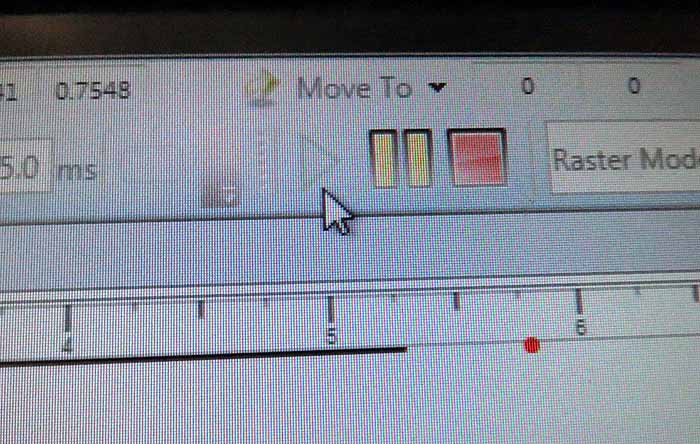 Do Not run laser unattended!
When job finishes, open door and remove material
Shut off laser
Shut down wall power